経営トップの「安全衛生方針」に基づく
　　　　労働災害防止活動を推進しましょう！
○　労働災害防止に当たっては、具体的な取組に先立ち、労働者の安
　全や健康を守るという｢経営トップの強い意識｣が極めて重要です。

○　特に、第三次産業で発生している災害は、｢転倒災害｣をはじめ、
　日常生活においても起こりうる災害が多く、事業者、労働者双方と
　もに労働災害防止に対する意識が希薄になりがちです。

○　経営トップが労働災害防止に対する明確な｢安全衛生方針｣を表明
　し、その方針に沿った取組を一人ひとりが｢安全宣言｣として実践す
　ることにより、｢全員参加｣で労働災害の撲滅に取組みましょう。
Ｑ：安全衛生方針は誰が示すの？
Ａ：　労働災害防止には、｢安全衛生管理体制の確立｣、｢機械・設備の安全化｣、｢安全衛生教育の徹底｣など
　　各種の取組が求められますが、その推進には人的・経済的な経営資源の適切な配分が必要です。
　　　その「道しるべ」となる「安全衛生方針」は、当然、経営トップや事業場・建設現場のトップなど、
　　事業を総括する立場にある方が示す必要があります。
Ｑ：安全衛生方針の表明は義務なの？
Ａ：　法令上、「安全衛生方針」の表明が明確に義務付けられている訳ではありませんが、一定規模以上の
　　事業場ごとに選任が義務付けられている「総括安全衛生管理者」の職務として、「安全衛生に関する方
　　針の表明に関すること」が含まれています。
　　　「安全衛生方針」はあらゆる安全衛生活動の根幹となるものですので、総括安全衛生管理者を選任す
　　べき事業場が有るか否かに関わらず、すべての事業者が表明すべきものであるといえます。
Ｑ：表明した安全衛生方針はどうすればよいの？
Ａ：　表明した「安全衛生方針」に基づき、具体的な取組が進められることになりますので、事業場内への
　　掲示など、従業員一人ひとりが目にすることができる状態にしておくことが重要です。
　　　また、ＨＰ等を通じ、この方針を対外的に公表することにより、「対外的に公表したことによる事業場
　　内の安全意識の高揚」、「安全活動に意欲のある企業の社会的評価」にもつながることが期待できます。
Ｑ：安全衛生方針を表明すると災害は減るの？
Ａ：　「安全衛生方針」を表明したからといって、直ちに労働災害が減少する訳ではありません。
　　しかし、経営トップの「安全衛生方針」に基づくことなく実施される安全衛生活動は、いわば軟弱地盤
　　に建物を建築するようなものです。事業場の安全衛生水準を向上し、無災害の達成・継続を図るには、
　　トップの明確な「安全衛生方針」に裏付けされた実効ある安全衛生活動の推進が必要です。
Ｑ：従業員は何をすればよいの？
Ａ：　従業員の皆さんは、「安全衛生方針」に沿った各種の取組を実際の職場で実践することになります。
　　　そのためには、経営トップが表明した「安全衛生方針」に沿った内容の「安全宣言」を一人ひとりが
　　行い、「事業場内への掲示」、「ワッペン、ヘルメット等への記載」、「社内メールの署名欄への記
　　載」などにより、自らが宣言した内容を実践することが効果的です。
平成25年4月からスタートした「第12次東京労働局労働災害防止計画」においては、
「経営トップによる安全衛生方針の表明」を第三次産業対策の目標に掲げています。
東京労働局
労働基準監督署
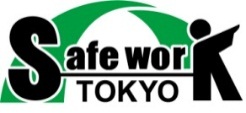 ※ ｢安全衛生方針｣、｢安全宣言｣
　の例は裏面を参照ください。
H25.5
宣言日　平成　　　年　　月　　日
掲示日　平成　　　年　　月　　日
会社名　株式会社●●スーパー▲▲店

職氏名　青果物主任　安全太郎
①　安全衛生活動の推進を可能とするための組織　体制の整備、責任の所在
　の明確化を図る
②　労使のコミュニケーションにより、職場の実情に応じた合理的な対策を
　講ずる
③　すべての社員、パート、アルバイトに安全衛生確保に必要かつ十分な教
　育・訓練を実施する
④　上記の実行に当たっては適切な経営資源を投入し、効果的な改善を継続
　的に実施する
私は、スライサー清掃時に
「主電源カット」と「治具使用」
　　　　　　　　　　を徹底します。
（自筆で署名しましょう）
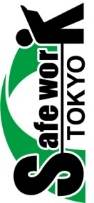 私の安全宣言
安全衛生の基本方針
労働災害防止のため　私はこうします！
第１２次東京労働局労働災害防止計画推進中
社長、会社、事業場が定めた安全衛生に関する基本方針を記入しましょう。
例
以下の例を参考に経営トップは「安全衛生方針」を表明し、事業場で働く方々一人ひとりが安全衛
 生方針に沿った「安全宣言」を行い、「全員参加」で労働災害防止に努めてください。
上記の例は東京労働局ホームページからダウンロードできます。　　http://tokyo-roudoukyoku.jsite.mhlw.go.jp/jirei_toukei/anzen_eisei/oshirase/anzen/12jibou.html
策定日　平成　　　年　　月　　日
掲示日　平成　　　年　　月　　日
安全衛生の基本方針
①　安全衛生活動の推進を可能とするための組織体制
　の整備、責任の所在の明確化を図る

②　労使のコミュニケーションにより、職場の実情に
　応じた合理的な対策を講じる

③　すべての社員、パート、アルバイトに安全衛生確
　保に必要かつ十分な教育・訓練を実施する

④　上記の実行に当たっては適切な経営資源を投入し、
　効果的な改善を継続的に実施する
当社は、「『従業員の安全』は『お客様の安全』の礎である」との理念に基づき、安全衛生の基本方針を以下のとおり定め、経営者、従業員一丸となって労働災害防止活動の推進に努めます。
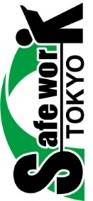 会社名　　株式会社●●スーパー

代表者　　代表取締役　東京太郎
安全衛生方針
第１２次東京労働局労働災害防止計画推進中
（自筆で署名しましょう）
例